Поняття площі многокутника
Означення
Площею многокутника називають додатну величину, яка має такі властивості:
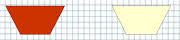 Означення
Площею многокутника називають додатну величину, яка має такі властивості:
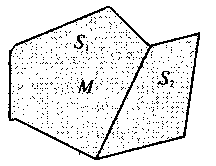 S = S1 + S2
Означення
Площею многокутника називають додатну величину, яка має такі властивості:
Одиниці вимірювання площі
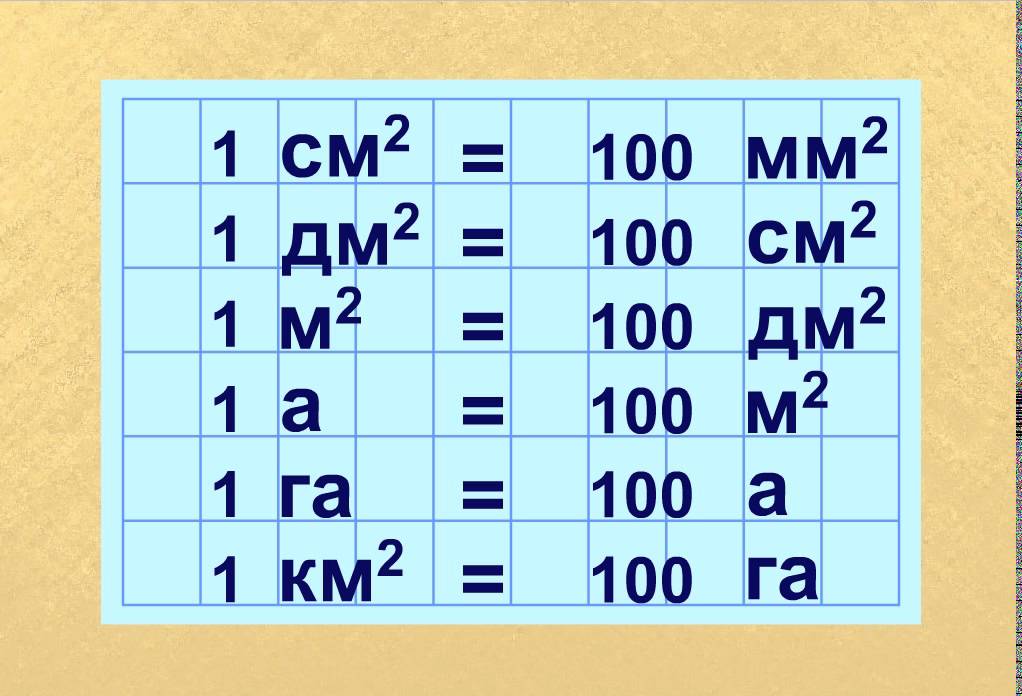 Знайти площу
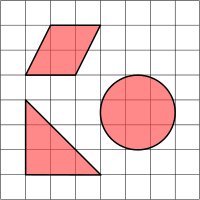 Означення
Многокутники які мають рівні площі називають рівновеликими.
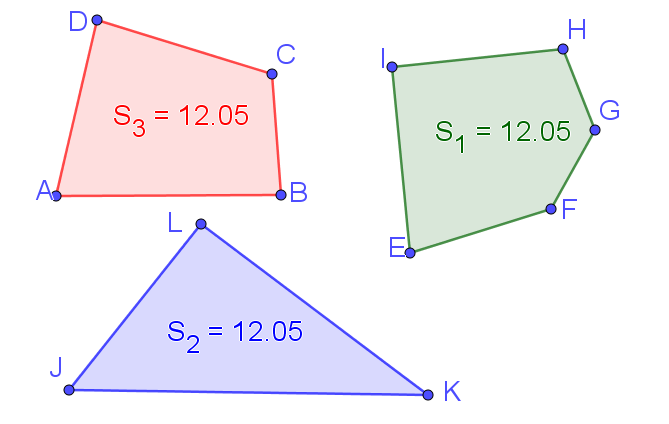 Означення
Многокутники, складені з однакової кількості відповідно рівних многокутників, називаються рівноскладеними.
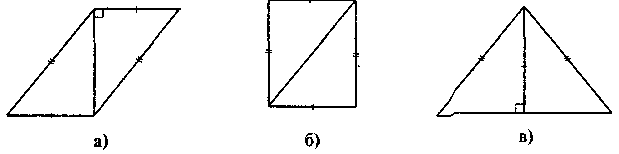 Якщо M1, М2 — рівноскладені, то S1 = S2.
Формули
Прямокутник
Квадрат
Домашнє завдання
§23, №844, 846, 848, 851